Министерство образования Российской  Федерации


                                       Портфолио 

                             Учителя начальных 
Классклассо      классов 
                              МБОУ «СОШ №111»
                              Ленинского района
                              Комаровой И.М.
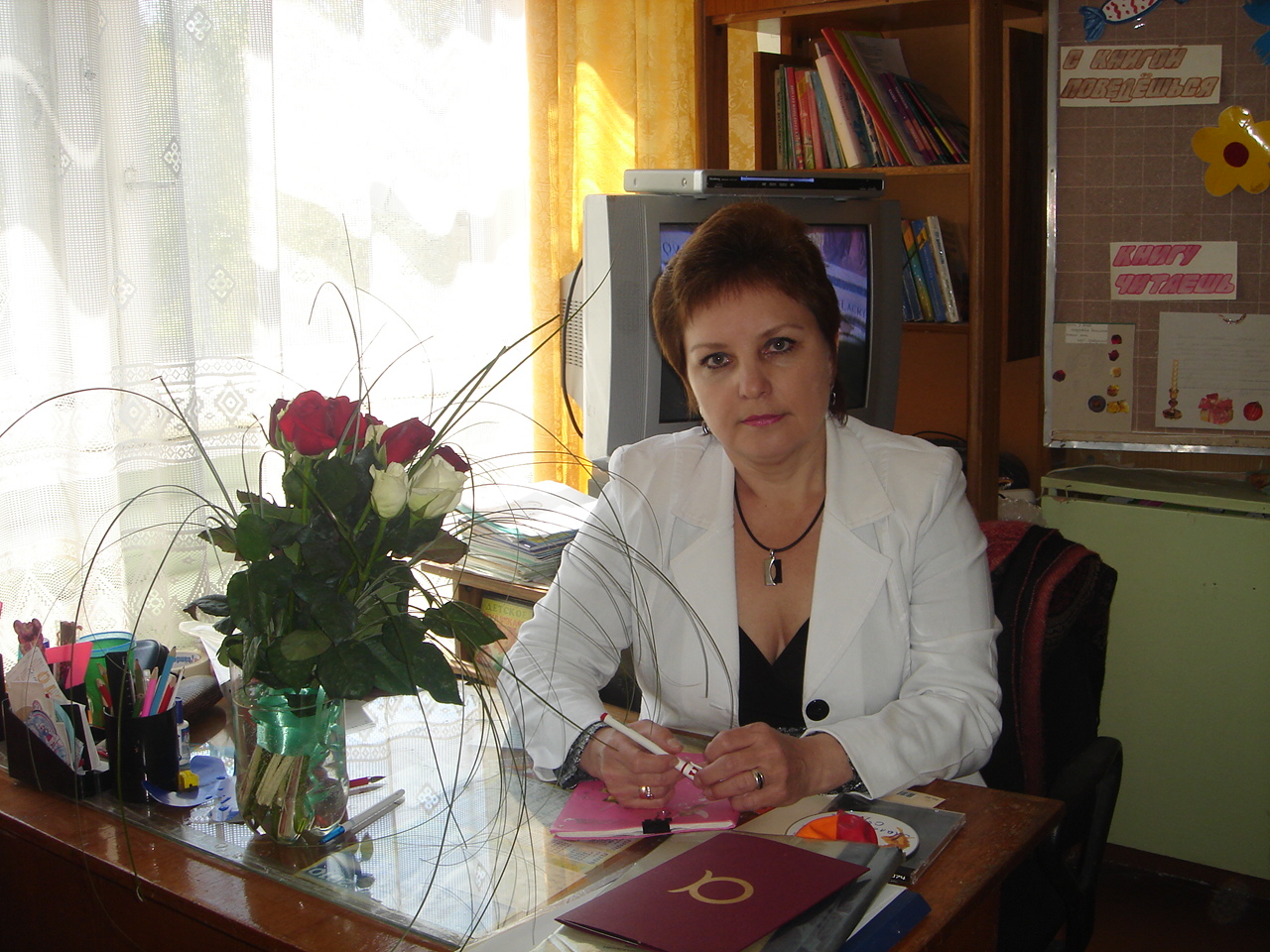 Портфолио
Барнаул
Содержание:
Общая информация об учителе
Повышение квалификации
Достижения
Результаты педагогической деятельности
Учебно- воспитательная работа
Внеклассная работа
Методическая работа
Общие сведения:
Образование: высшее
Целиноградский Государственный Педагогический Институт 1981 год.
«Педагогика и методика начального обучения»,учитель начальных классов
Стаж педагогической работы:32 года
Категория: высшая
Мое педагогическое кредо:
Для того чтобы усовершенствовать ум, надо больше размышлять, чем заучивать.
              Рене Декарт
Повышение квалификации:
Академия АЙТИ « Использование ЭОР в процессе обучения»-72 часа.2012 г.
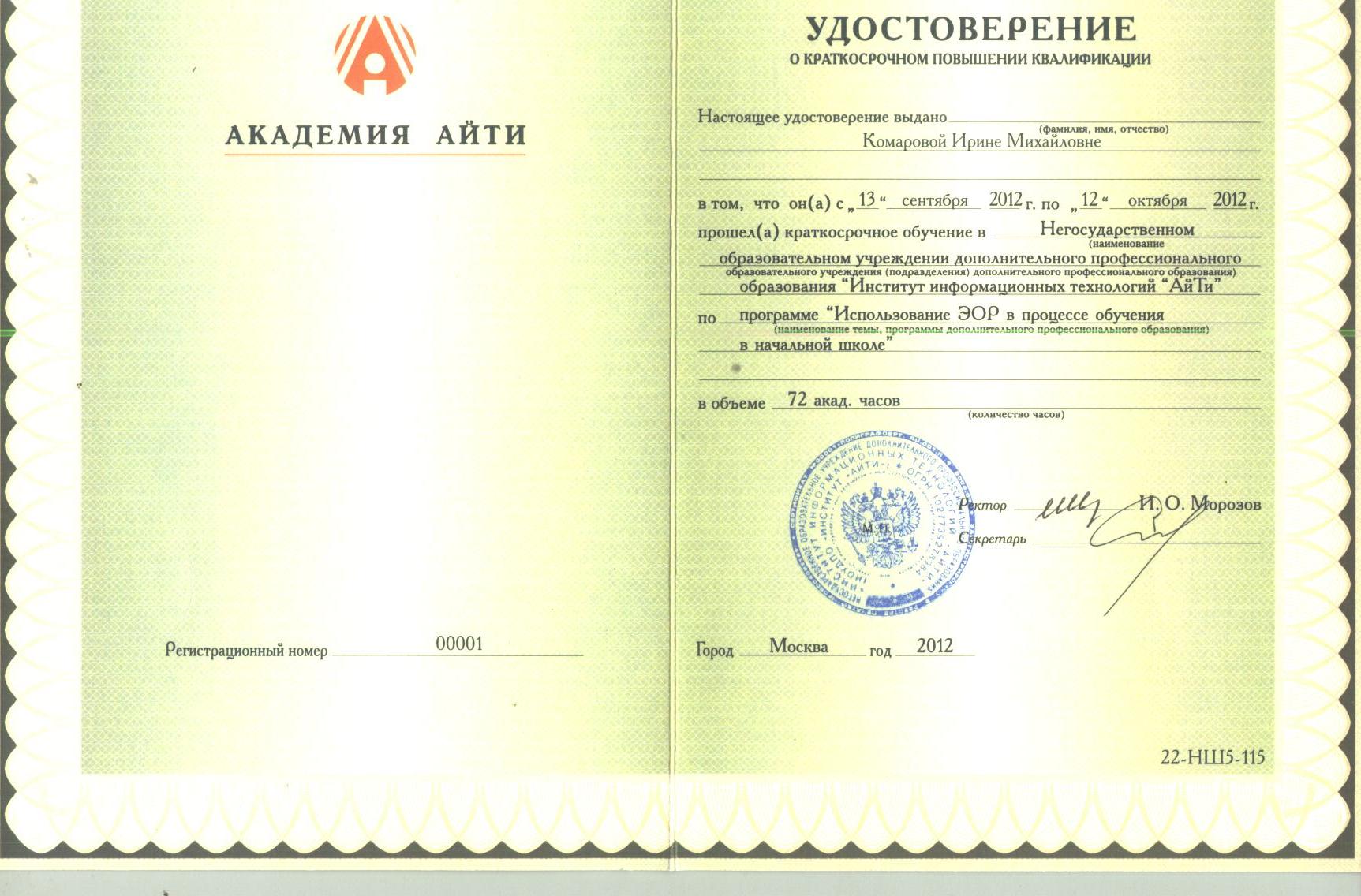 Достижения учителя:
Участие в общественно-педагогической деятельности:

Почетный работник образования РСФСР. 2010 г.
Ветеран труда Алтайского края .2010г
Член методического совета школы.2008-2013
Руководитель МО начальных классов.2008-2013г.
Член экспертной группы.
Классный руководитель.2008-2013
Участница фольклорного ансамбля «Лидушка» 1995-2013
Грамоты и благодарности:
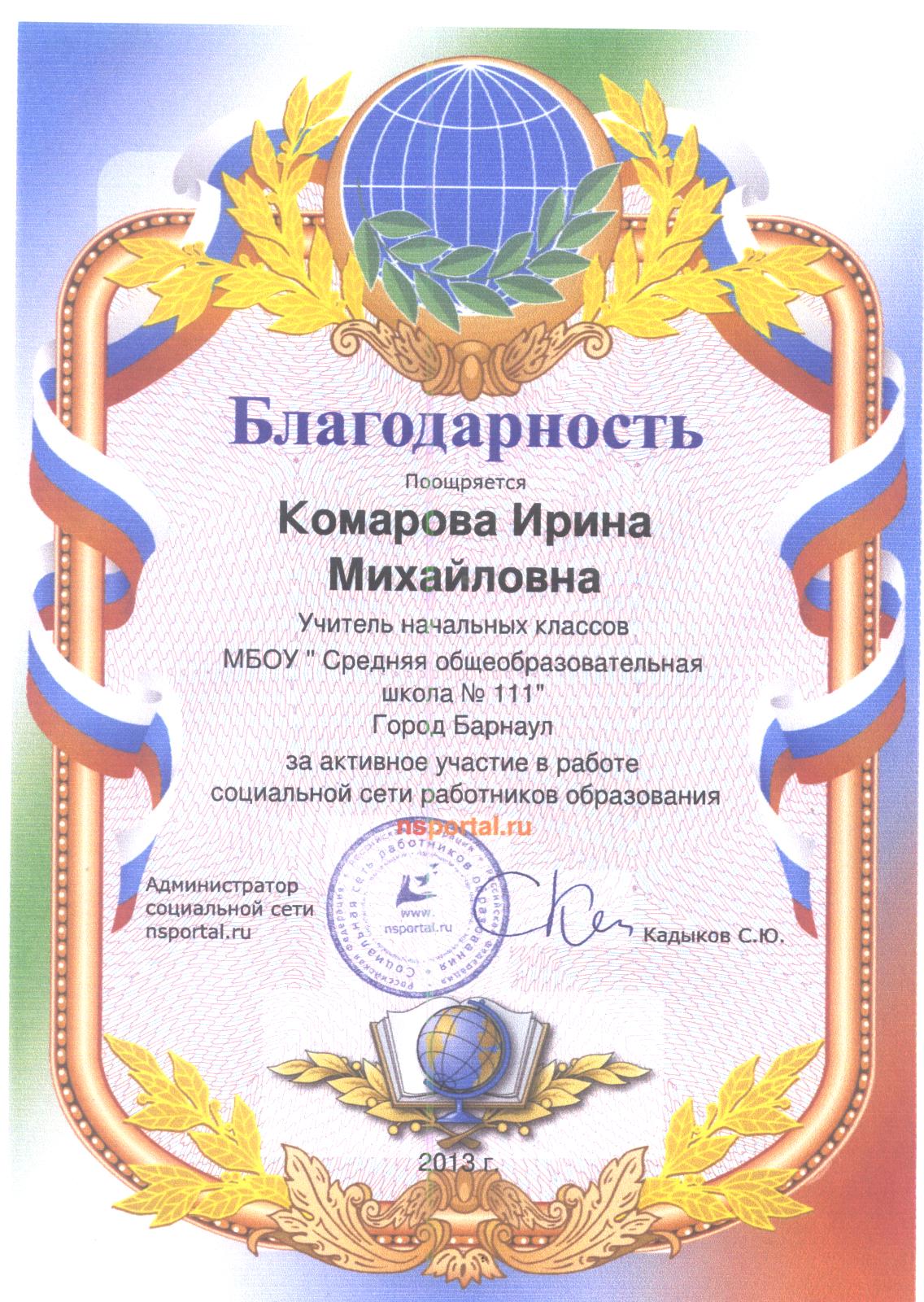 Мои публикации
Ссылка на мой сайт:Мой <a href = "http://nsportal.ru/komarova-irina-mihaylovna" > Сайт учителя начальных классов</a> на nsportal.ru
Воспитательная работа:
Участие в месячниках и декадах:
                                             Декада: «Здравствуй, школа!»
«Внимание, дети!»
«Безопасное колесо»
«Моя малая родина»
Месячник пожилого человека»                     « Ярмарка милосердия»
«За здоровый образ жизни»                             Декада Культуры .
«Военно- патриотическое воспитание»           Декада семьи.
«Я – Гражданин»                                                Весенняя неделя добра.
                                                                                   Неделя мира и соли- 
                                                                                   дарности.
Внеклассная и воспитательная работа:
Посещение музеев
Экскурсии по городу .
Посещение Городской станции юннатов.
Экскурсии в природу .
Посещение музыкальной школы
Посещение театров.
Экскурсии на перекресток.
Участие в различных видах конкурсов
Портфолио класса
Ссылка на материал:
http://yadi.sk/d/QKsIgvkq3Uo20
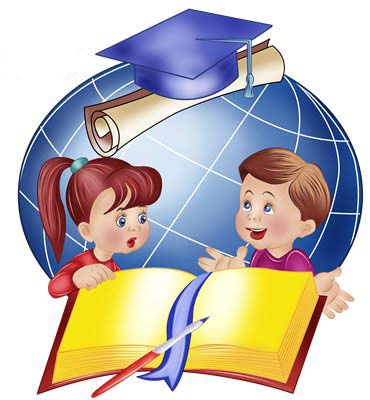 Заходите в гости!!
Учителям начальных классов
От первого за партой часа, В канун ребячьих одиссей, Учителя начальных классов Кладут начало жизни всей.
 
Нам по судьбе идти вьюнками, Не зная будущих времен, И навык быть учениками В четыре класса умещен.
 
От образцов чистописанья – С любым характером в ладу Привычка добрая к старанью И ежедневному труду,
 
От исправления ошибок – Почин работы над собой; И всякий раз летит «спасибо», Где у доски – учитель мой.
 
Его копеечною мздою Достойно здравствовать нельзя; Не заросла бы лебедою Неблагодарная стезя,
 
Но в мерном четвертей круженьи, Умом, и сердцем, и душой Он – кормчий верного движенья Из милой сказки – в путь большой.
 
И станут научаться детки, Как просто – жить, друзей любя, Как – просто жить, свои отметки Не примеряя на себя.
 
От первого за партой часа, От первой буквы, от нуля Учителя начальных классов – Всех наших лет учителя!
Семён Хмелевской